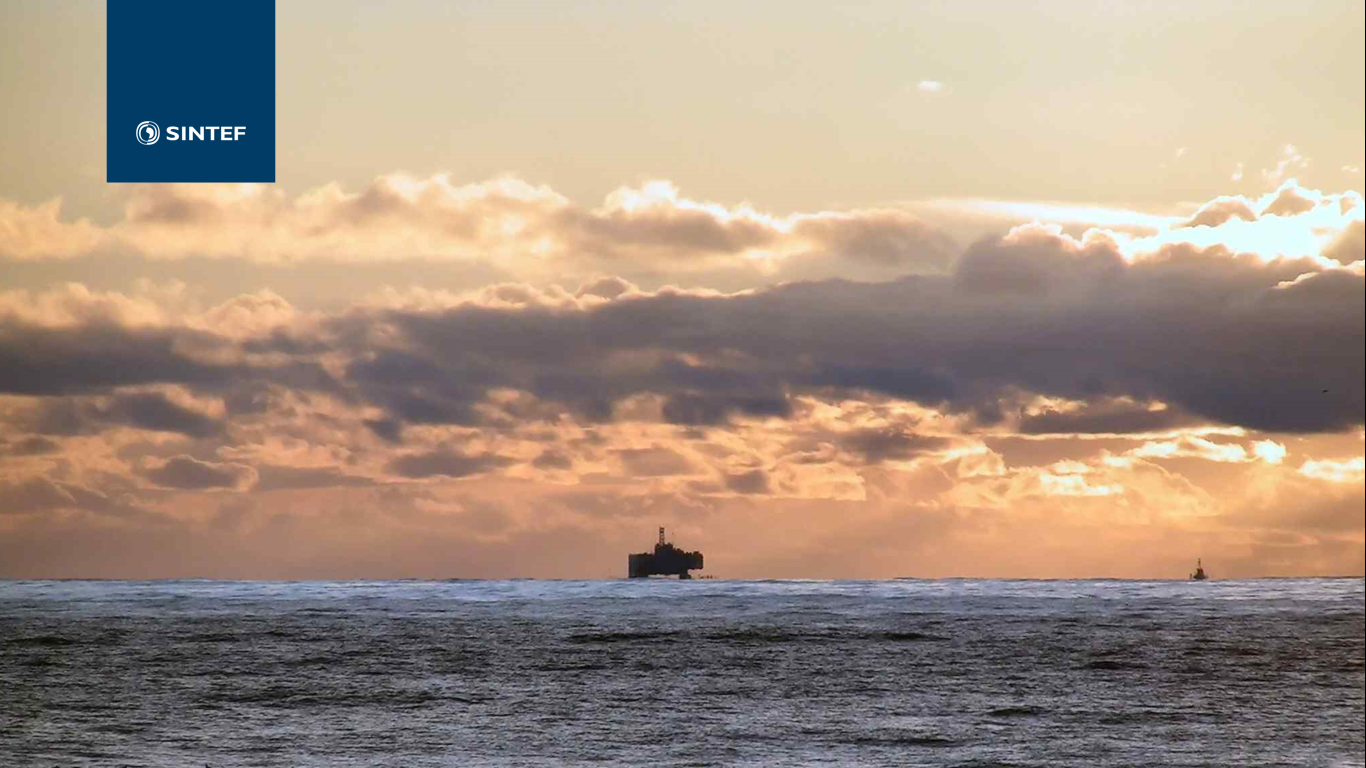 INTERPORE, New Orleans 14.05.2015
Lessons learned in the North Sea: 
Closing the gaps in permanent well plugging
Malin Torsæter, PhD
Research Manager
SINTEF Industry, Dept. Petroleum
Motivation: Eternal leakage protection
"Permanently abandoned wells shall be plugged with an eternal perspective" 
- NORSOK D-010
"The objective of P&A is to restore the integrity of the cap rock" 
- Oil & Gas UK
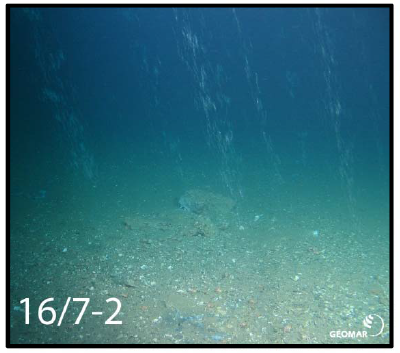 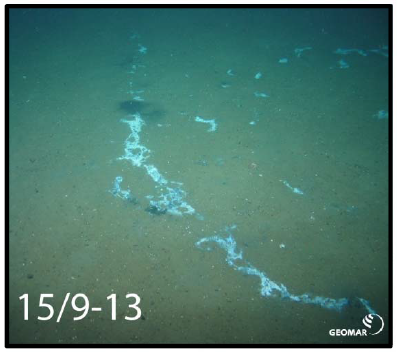 Gas leakage
Bacterial mats
Vielstädte et al. (2017), Dealing with legacy wells: Implications from subsea leakage along abandoned North Sea gas wells. http://ieaghg.org/docs/11mon/Session11_Talk1_IEAGHG_lvielstaedte.pdf
2
What do we mean by "safe plug length"?
From: 
Kuip et al, Energy Procedia 4 (2011) 5320–5326
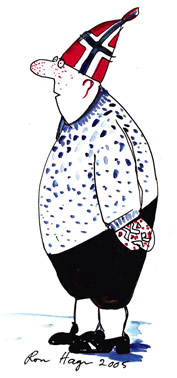 100 m
100 ft
3
Norway: P&A almost as expensive as drilling
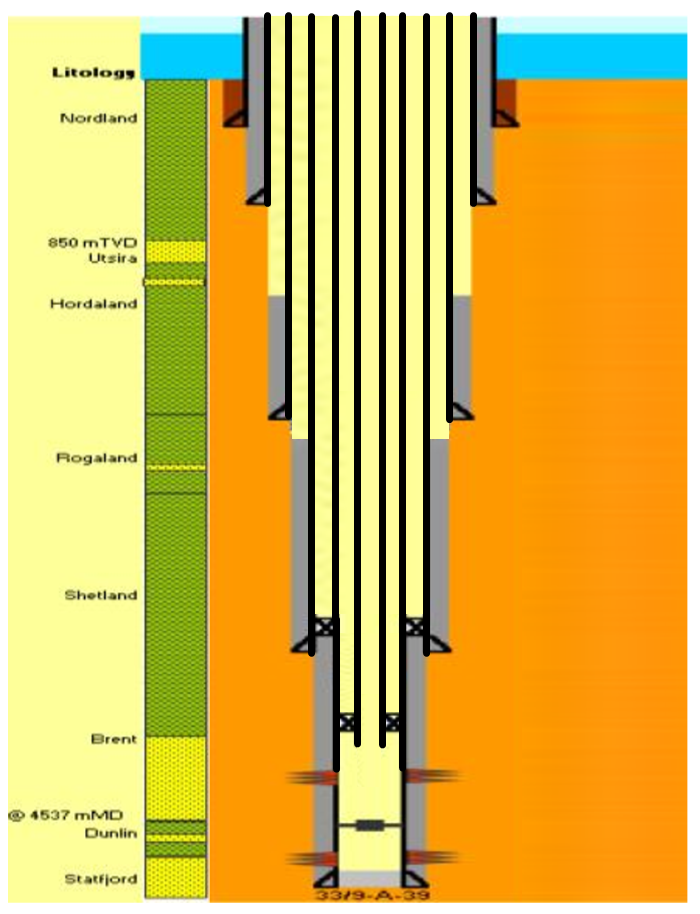 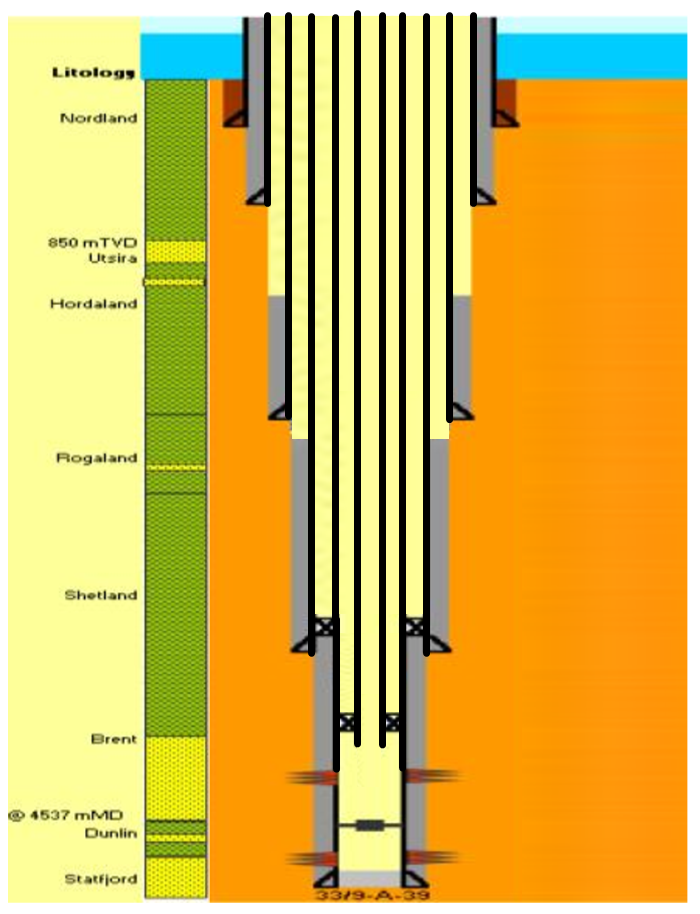 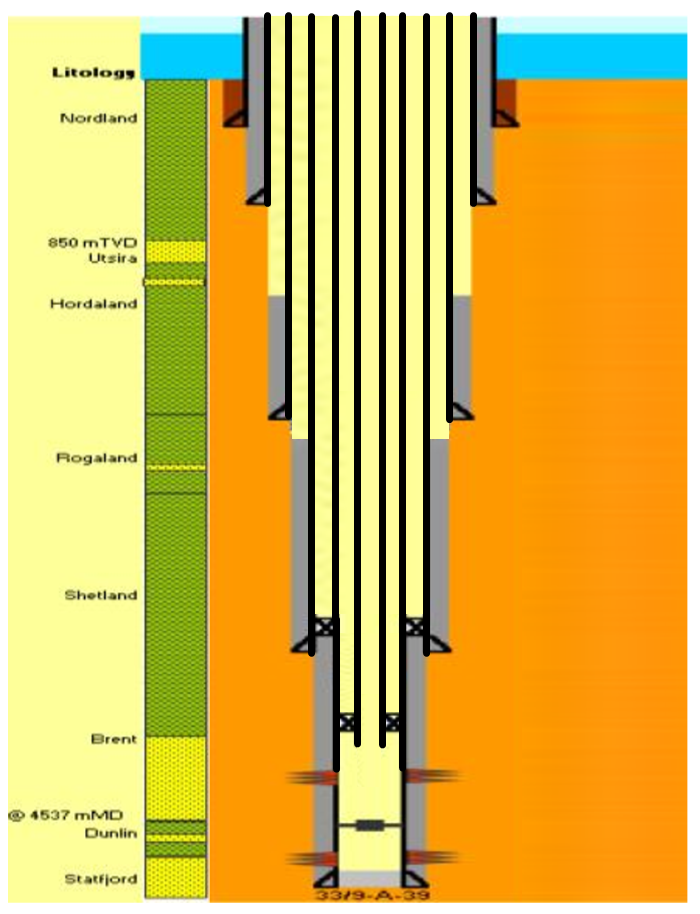 P&A
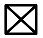 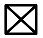 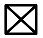 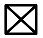 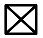 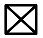 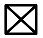 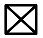 25-60 days!
4
Main challenges
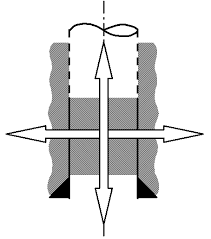 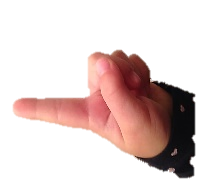 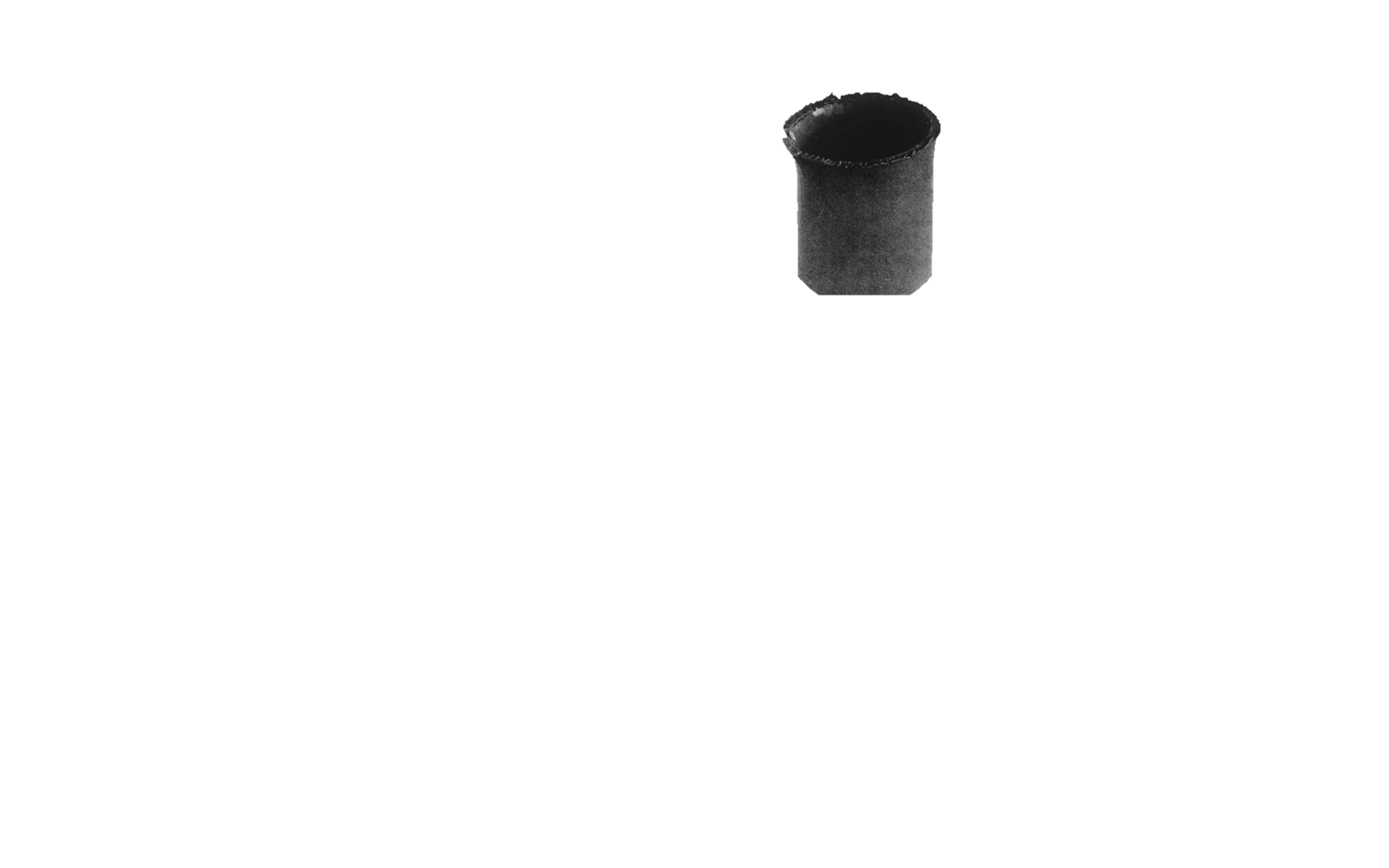 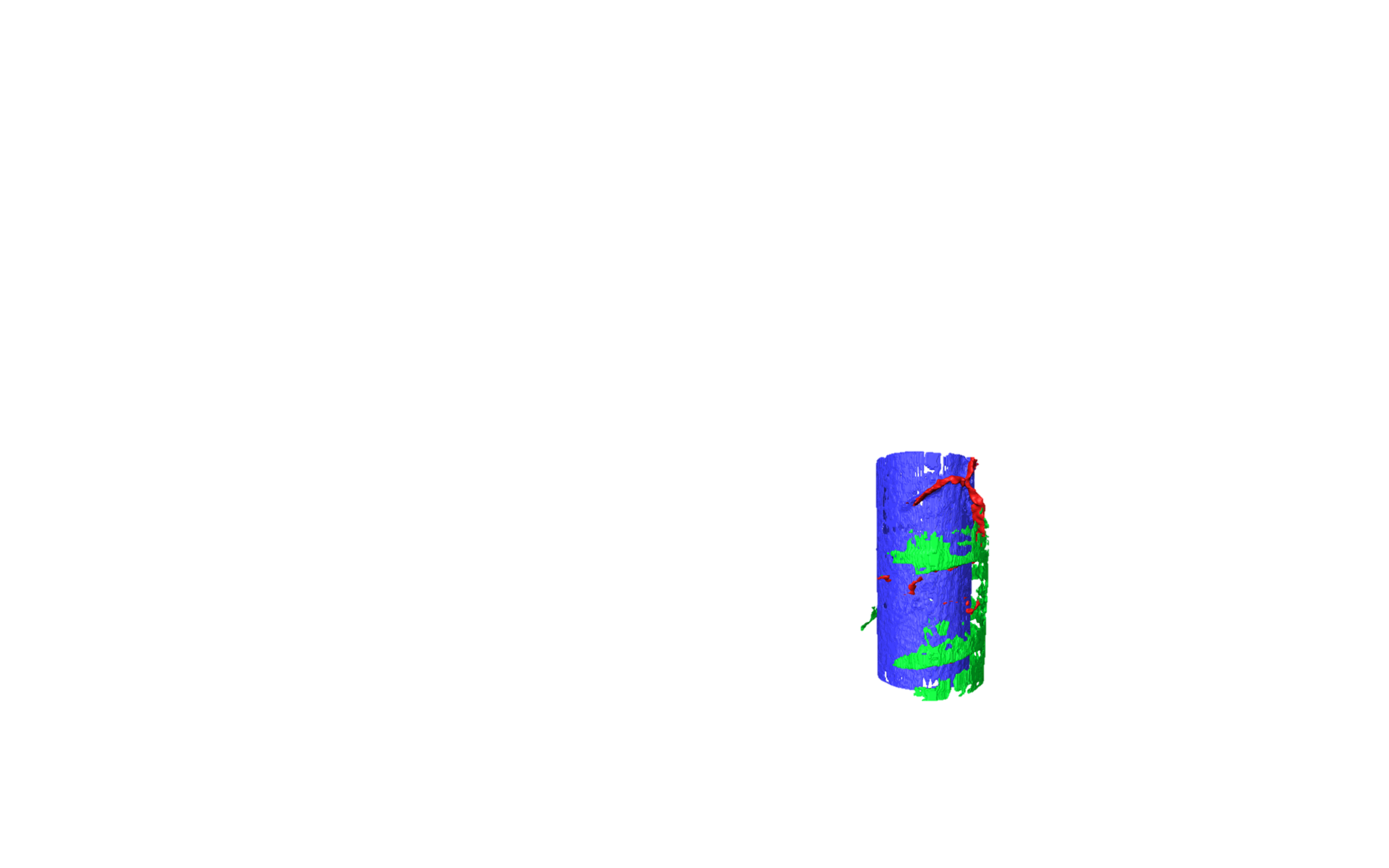 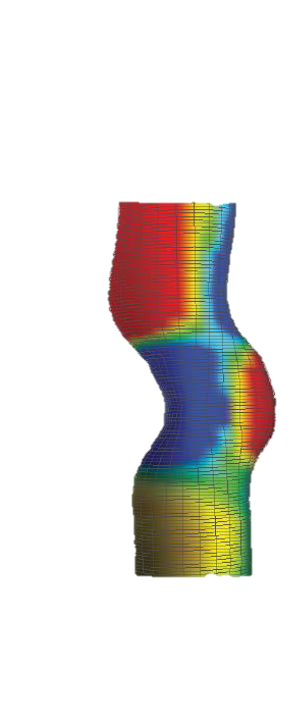 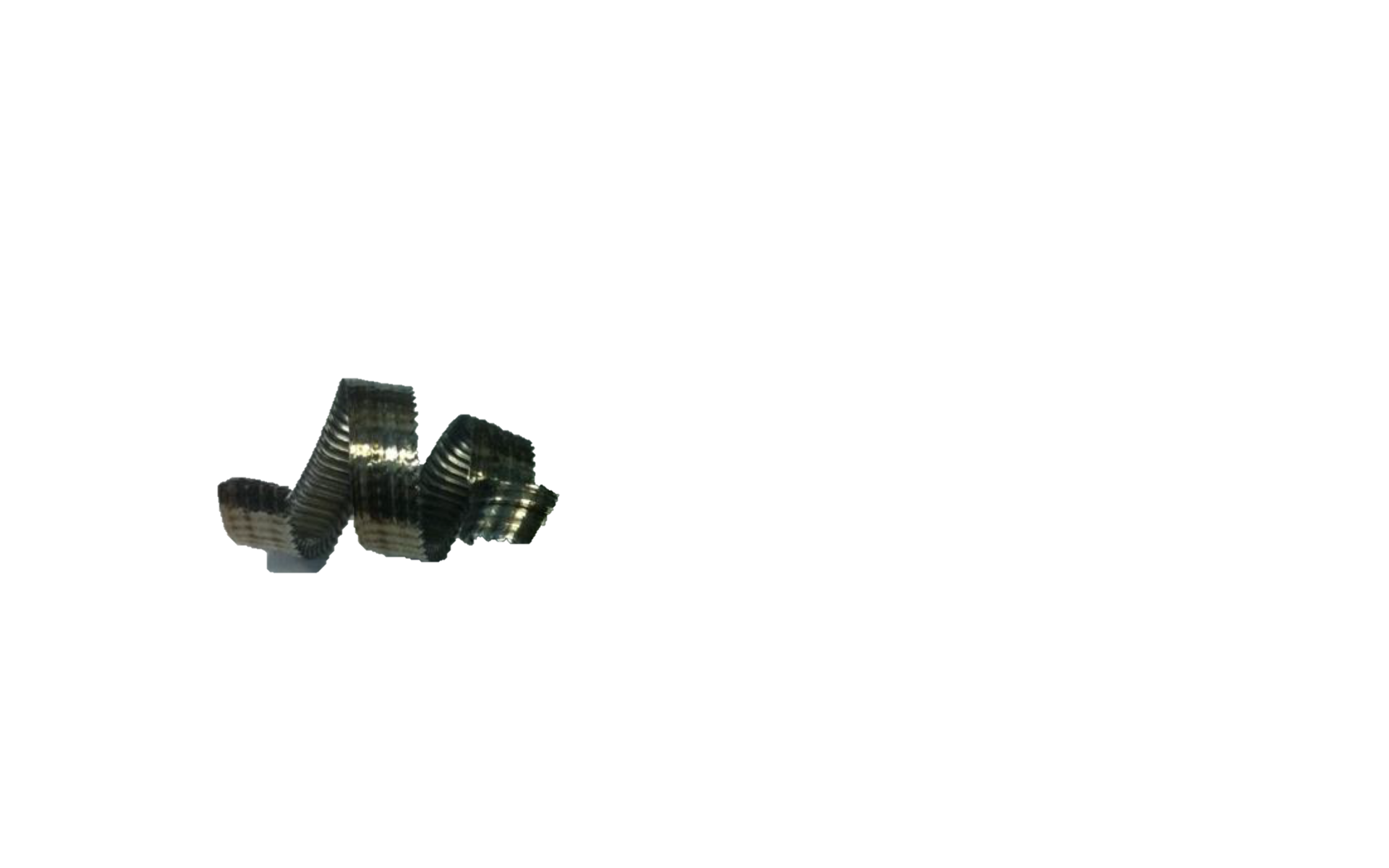 5
Use of expensive rigs:
Heavy lifting
Rotation based methods (cutting, milling)
Need for well control
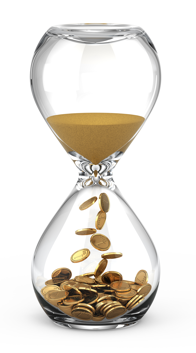 Time consuming:
Plug all fluid bearing zones
Relatively long plug lengths
Extensive "tripping"
~ 80% of time
Learnings from P&A research in Norway
6
Low-hanging fruits: Save rig time
Log through multiple steel tubulars
Physics: material/fluid impact on signals
Eliminate human log interpretation 
	 machine learning
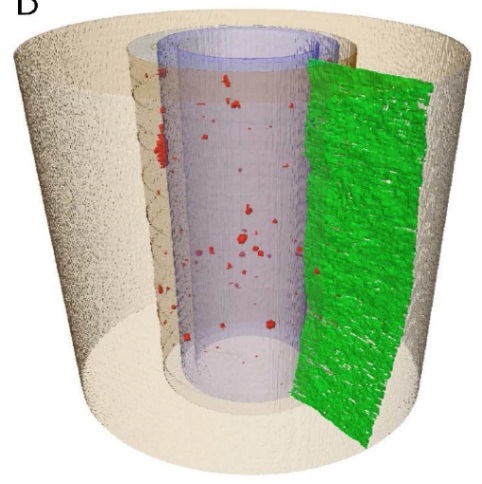 Save time on pipe cut & pull
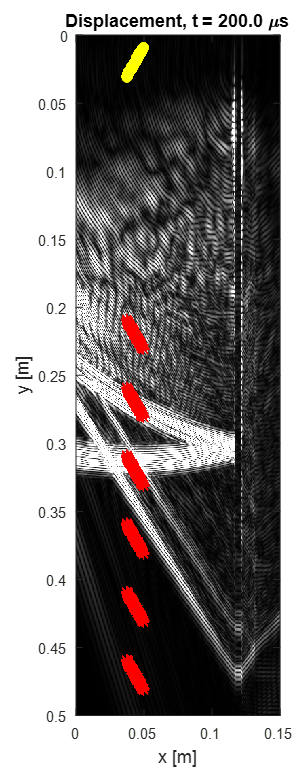 casing
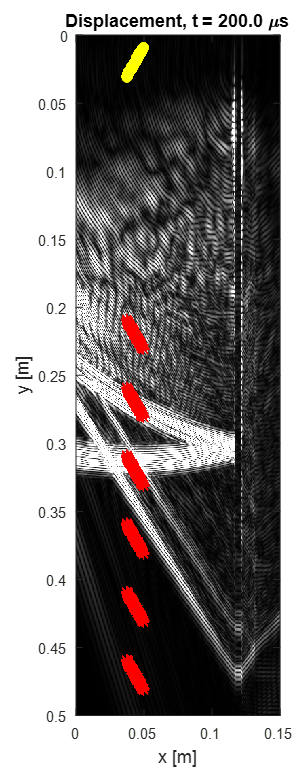 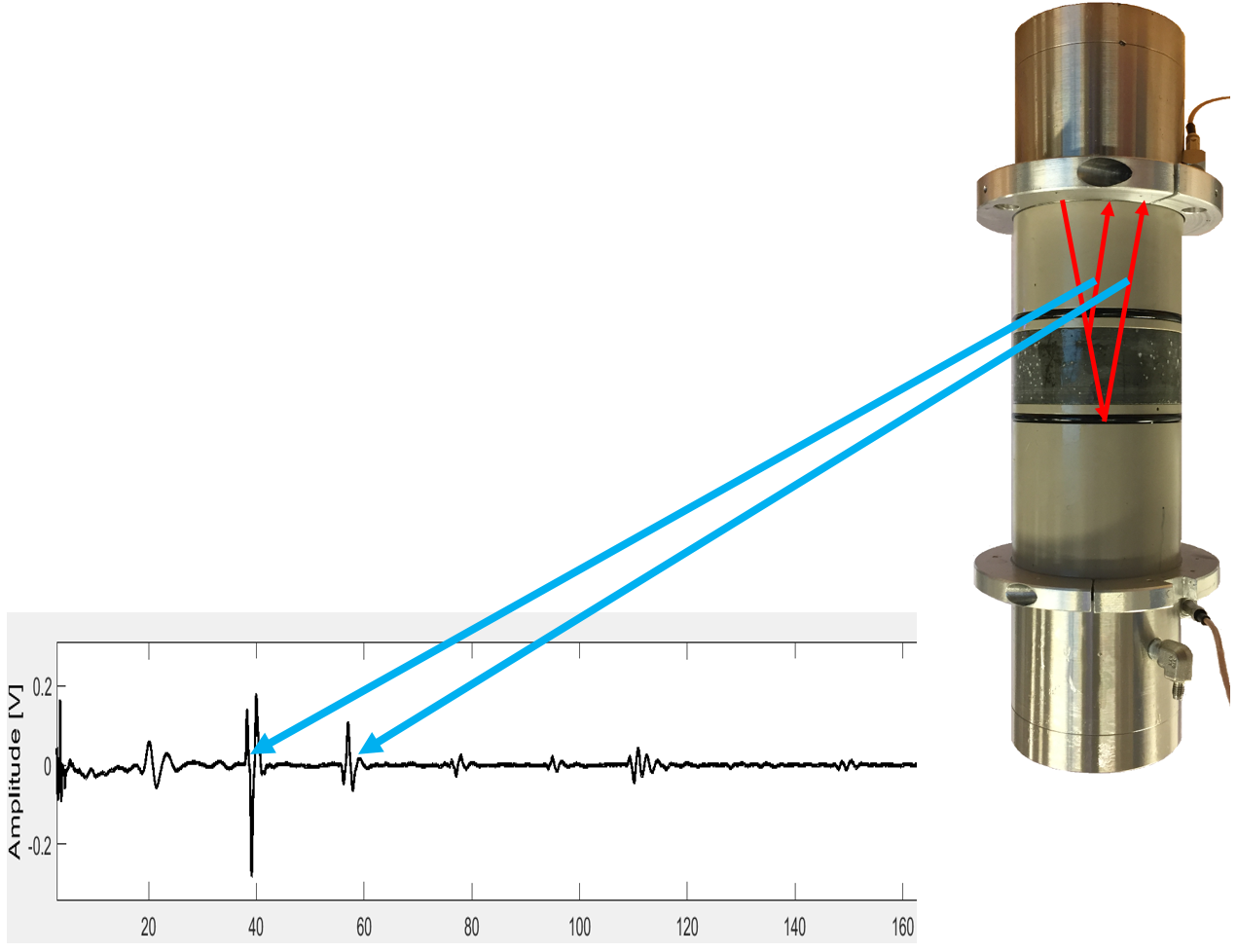 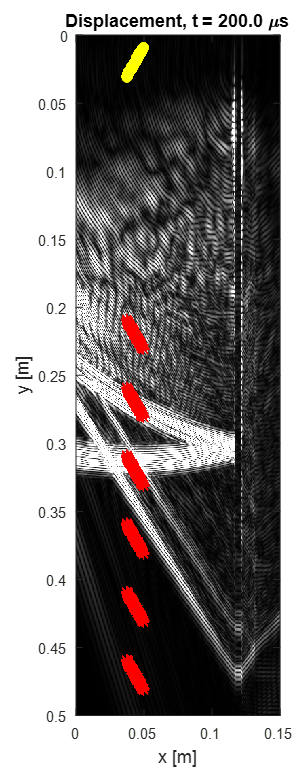 Trans-mitter
ANNULUS
Vibration
Explosives
Slow signal in mud
Lab study of signals
Erosion
Temperature
Corrosion
Receivers
Fast signal along casing
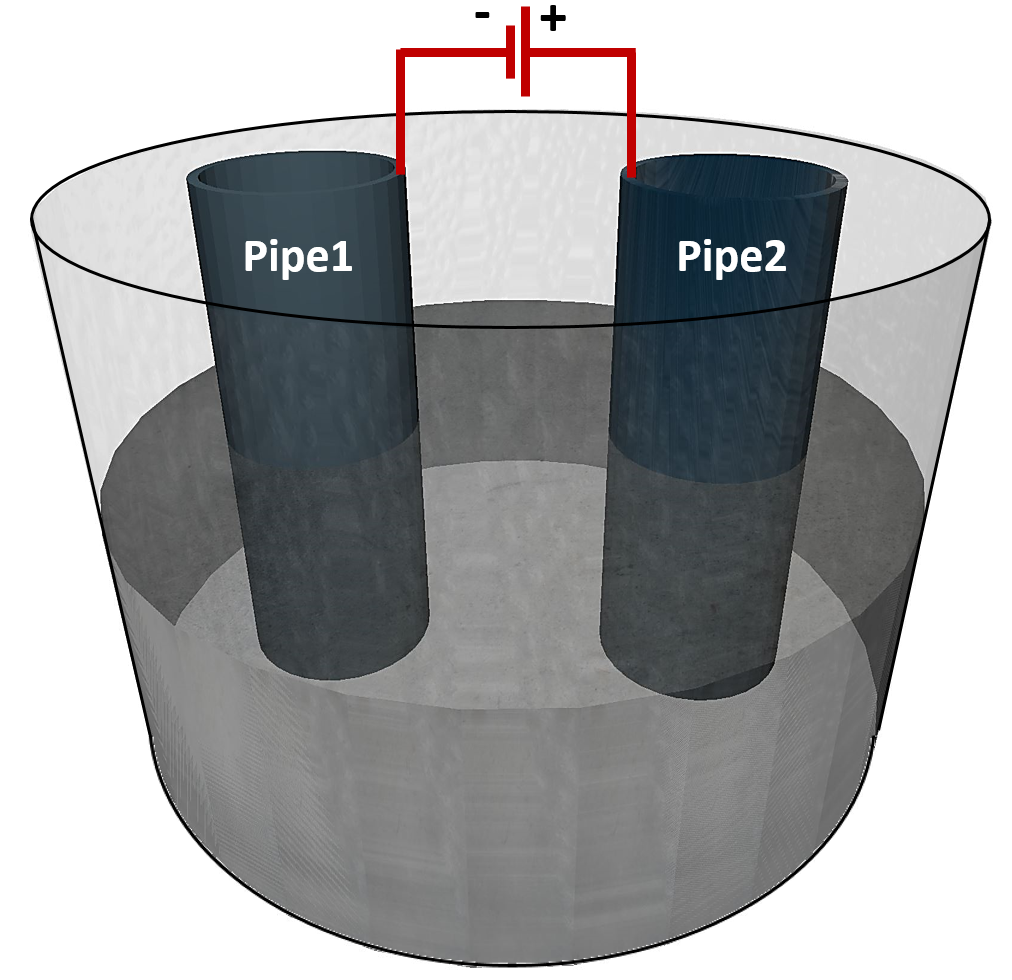 7
Cooling by gas expansion can be used to fracture cement/rock.
Pipes corrode at +
Even stainless steel can be readily removed
A. Lavrov et al. (2016), AIMS Materials Science 3(3): 1199-1207.
J. Todorovic et al. (2016), Soc. of Petr. Eng., SPE 180052-MS
Well integrity: Material choice & placement
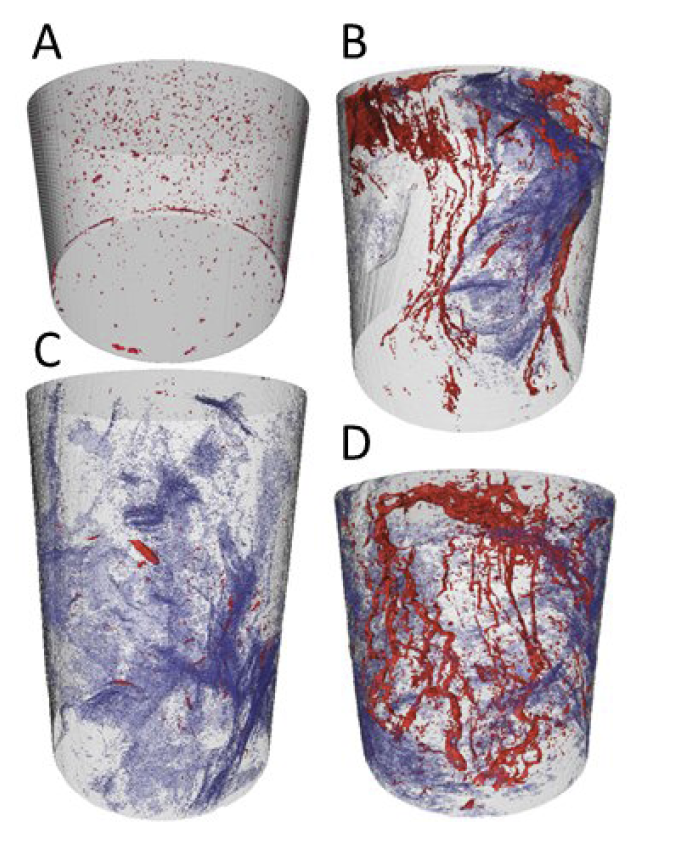 Reference
521 m
Microscopy study of pipes
CO2-injection in the period 2009-2013
Cement from well plug placed in 2013, cored in 2015
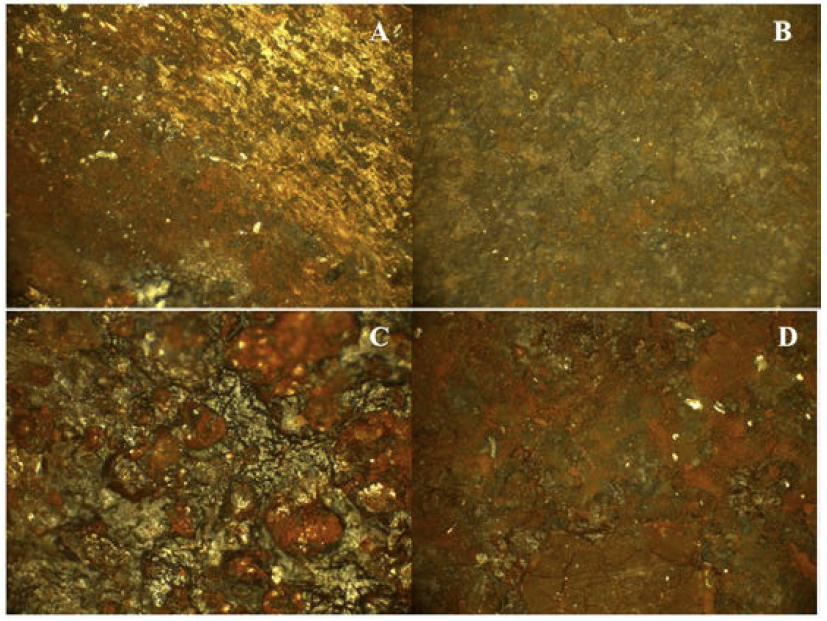 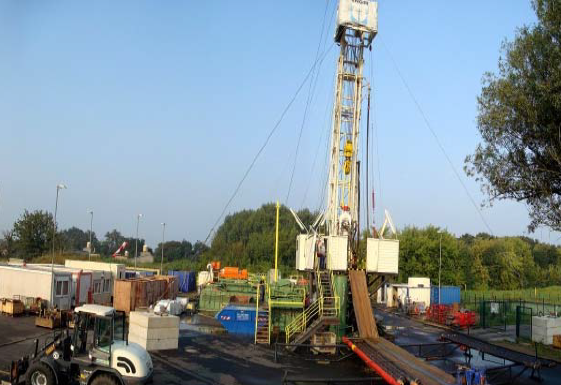 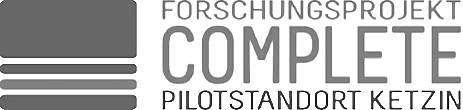 Inside tubing
Outside tubing
8
Inside casing
Outside casing
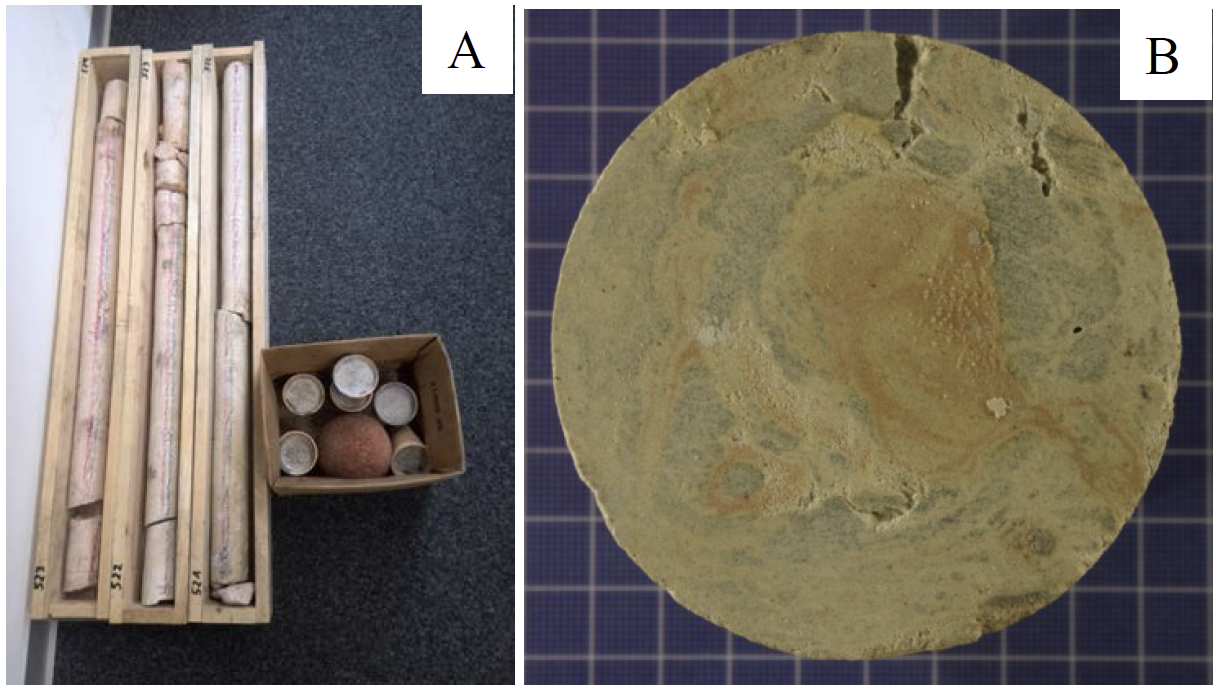 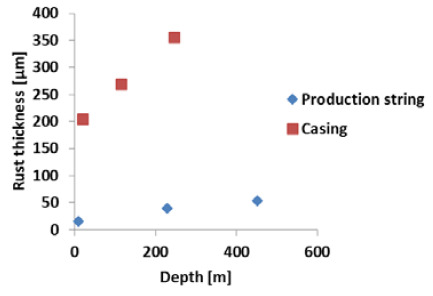 523 m
522 m
tubing
casing
Cement
Contamination
Pores
K.Gawel et al., Study of materials retrieved from a Ketzin CO2 monitoring well, Energy Procedia (2017)
Nature's solution: shale as a barrier
How can we plan to use shale as a barrier?
Can we facilitate shale creep/swelling?
Pores/cracks
Steel pipe
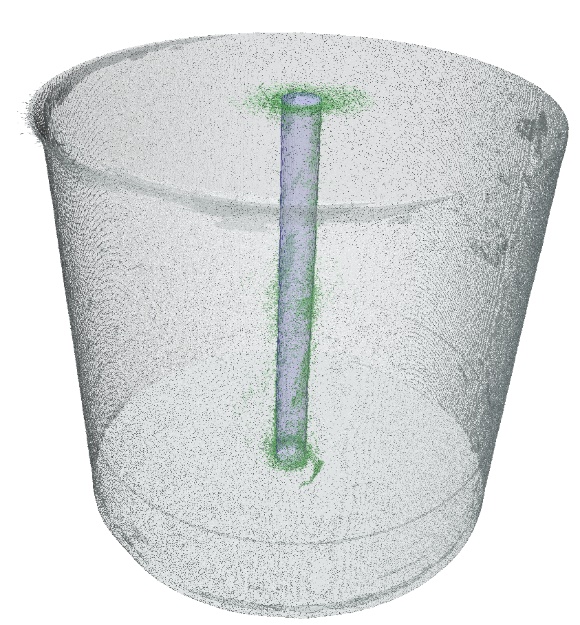 Intact shale
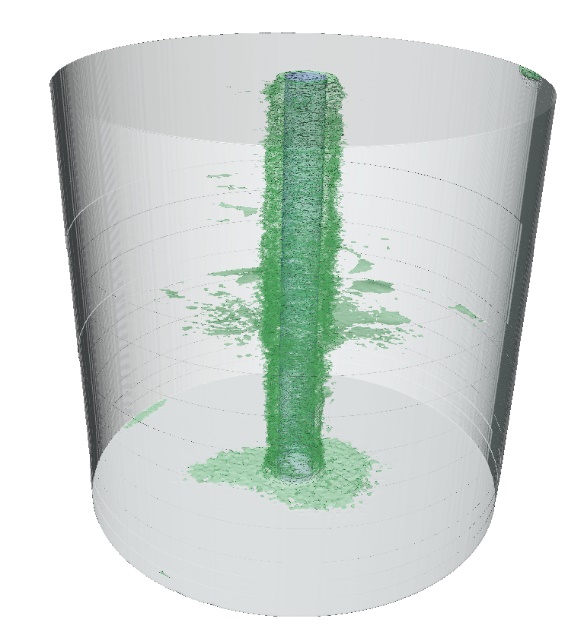 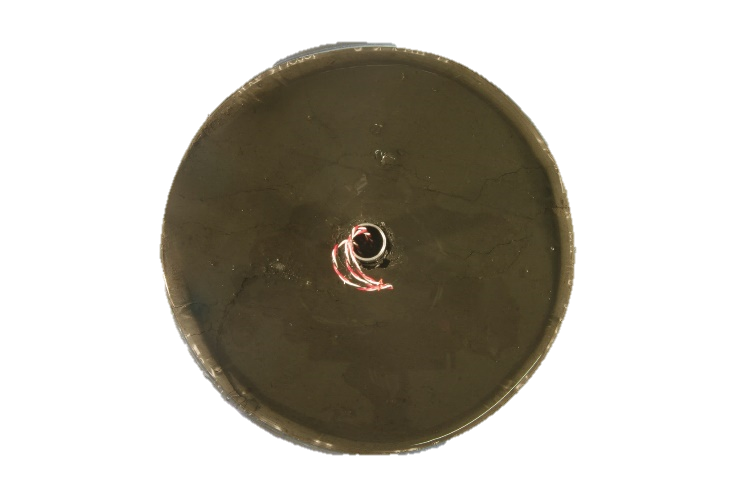 Cylindrical shale sample creeping towards pipe
Good barrier!
E. Fjær et al. (2016), How creeping shale may form a sealing barrier around a well, Am. Rock Mech. Assoc., ARMA 16-482.
9
Selected field shale
Outcrop shale
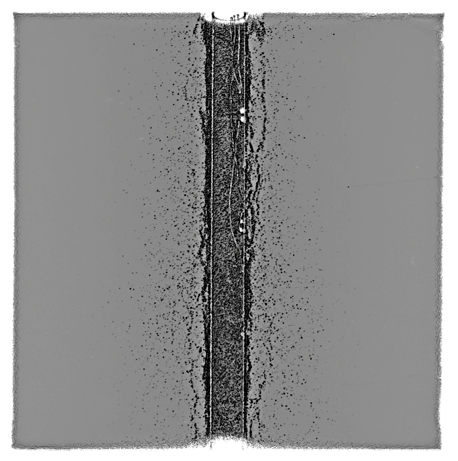 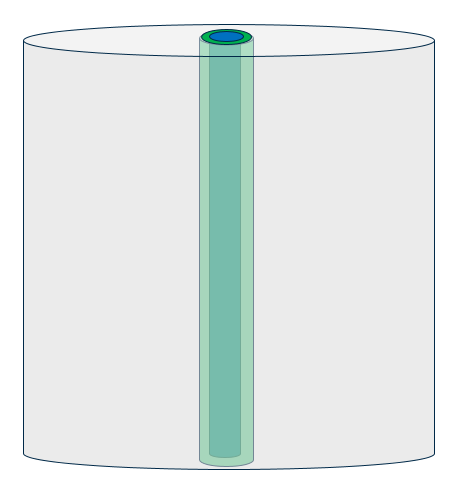 Poor barrier!
"Field proven" to last for a long time!
pressure
permeability
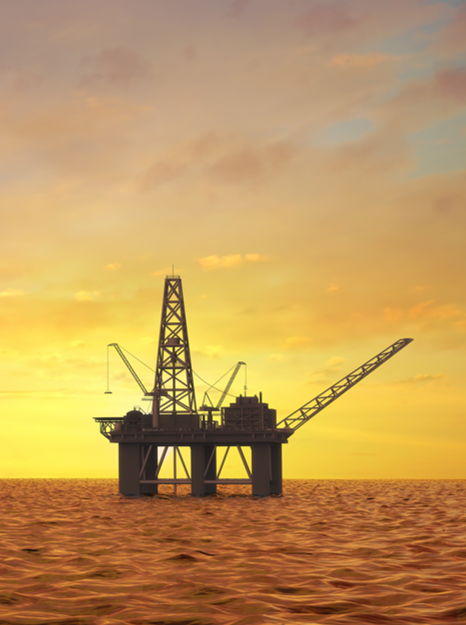 Way ahead
Thank you for your attention!
Norway is aiming high when it comes to well plugging & abandonment, both on the regulatory side and on R&D
A new plugging industry is foreseen
Global and long-lasting
We see a large potential for export of technology and services
Plugging the ~3000 wells in Norway will take 40 years
+/- 5000 wells to plug in UK North Sea
More than 1.8 million wells to plug globally
10